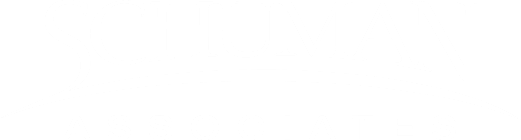 Big dreams for your digital skills project? How to scale your project at European level with EU funds.
Brian Cochrane: EU Projects & Bids Consultant
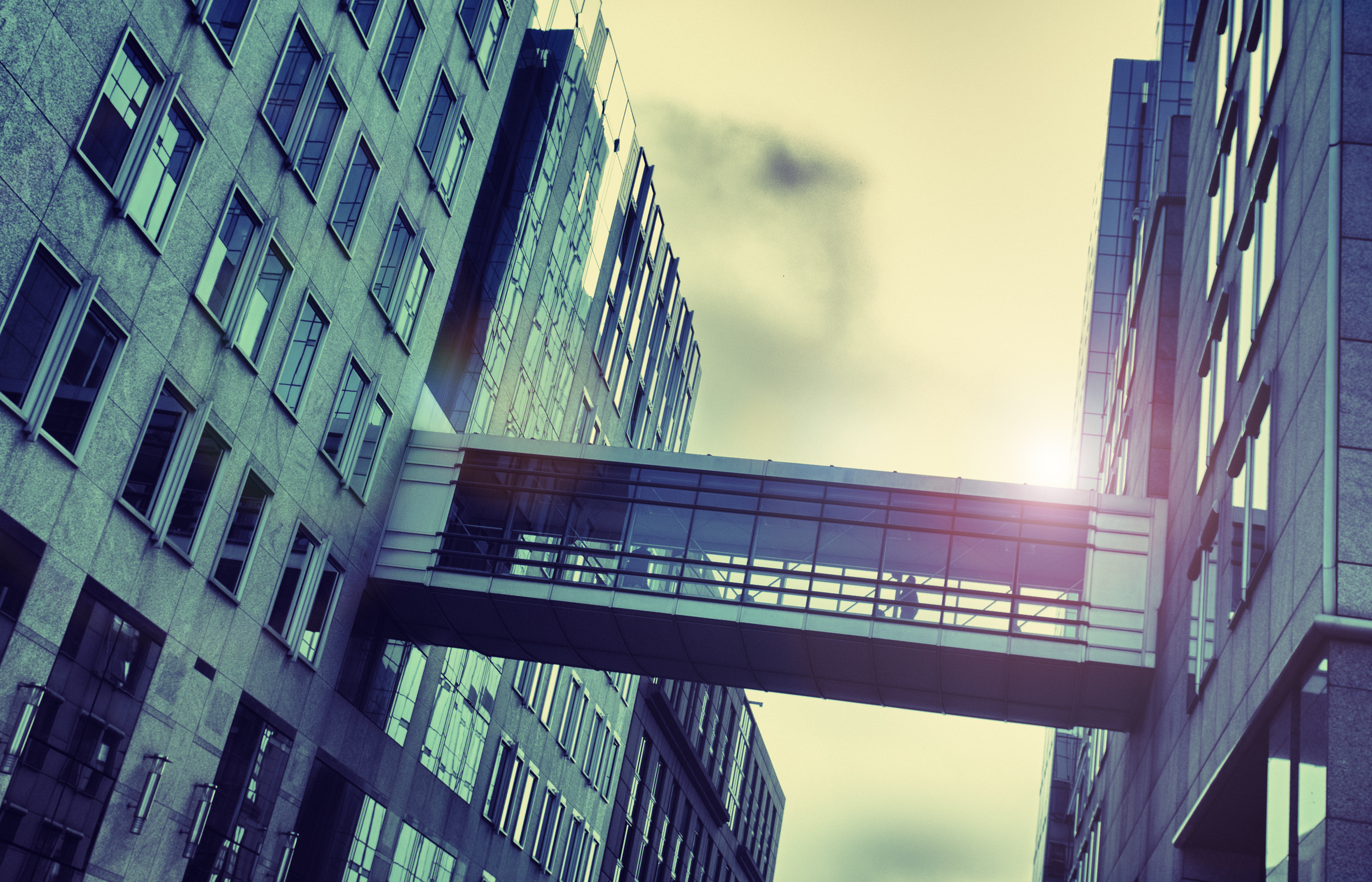 Copyright © 2023 Schuman Associates
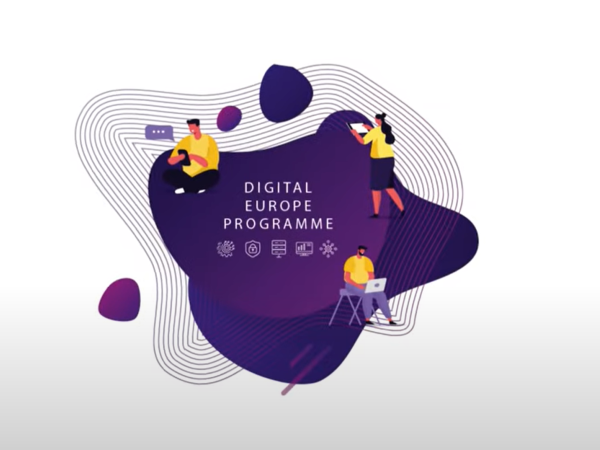 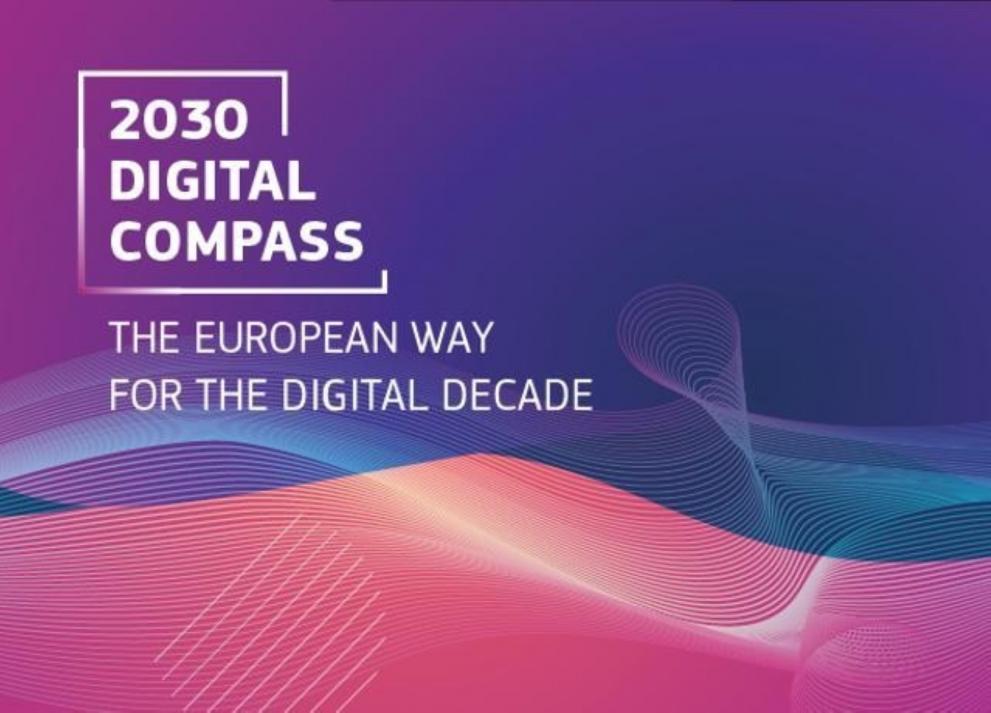 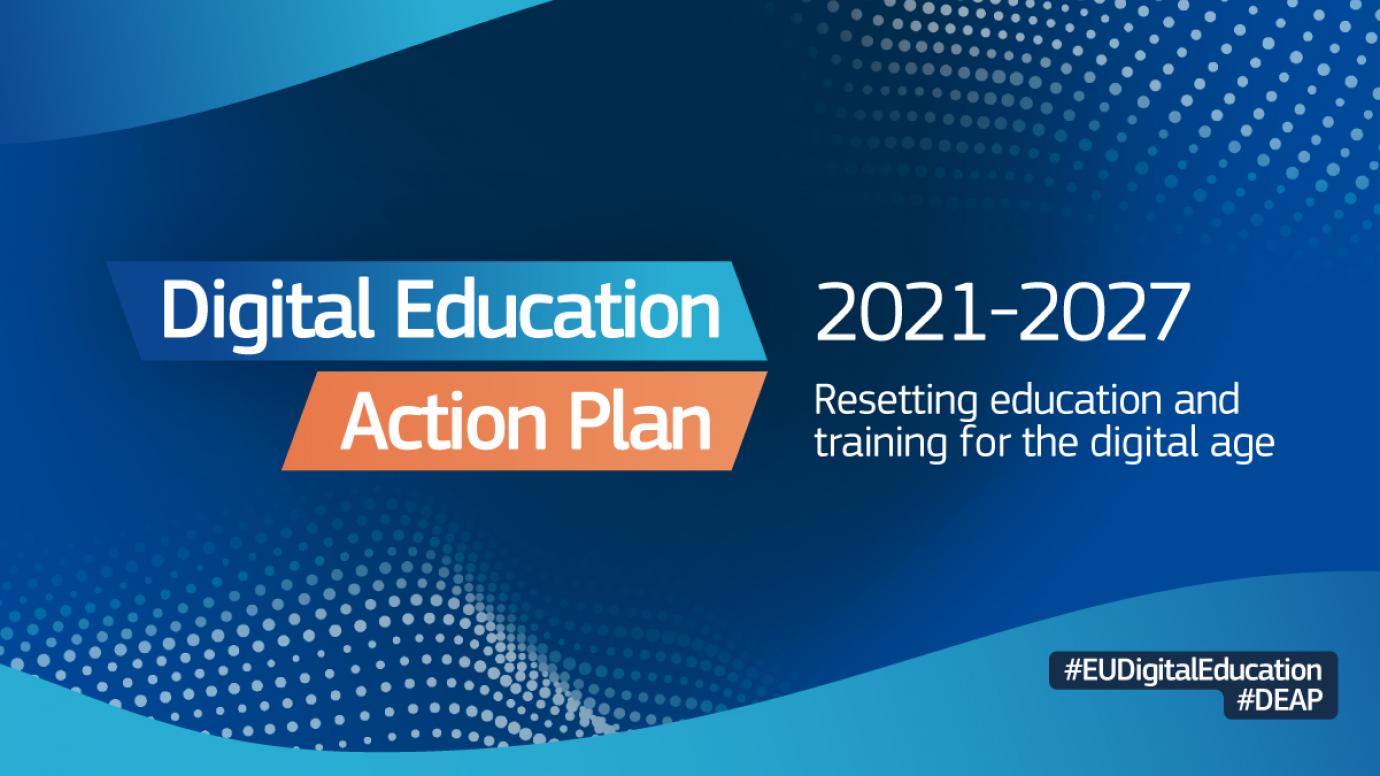 Digital Decade Targets
Digital Skills for All
Advanced Digital Skills
20m ICT specialists - by 2030 
80% Basic digital skills by 2030 75% of EU companies using Cloud/AI/Big Data
90% of SMEs at basic level of digital intensity
Key Public Services 100% online
Emerging Technologies (AI, Quantum, VR, Blockchain etc.) 
Digital Transformation (Cloud, Big Data, ML, IOT etc) 
Increase in Cybersecurity threats 
Twin ‘Digital & Green’ Transition 
Digital Skills Gap in European SMEs
EU’s Digital Education Action PlanDigital Infrastructure in Schools
Digital Skills for EducatorsDigital Skills of Citizens of all AgesDigital Inclusion, Diversity & Equality 
Digital Transformation of Business 
European Year of Skills
Why Digital Skills?
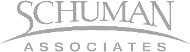 Copyright © 2023 Schuman Associates
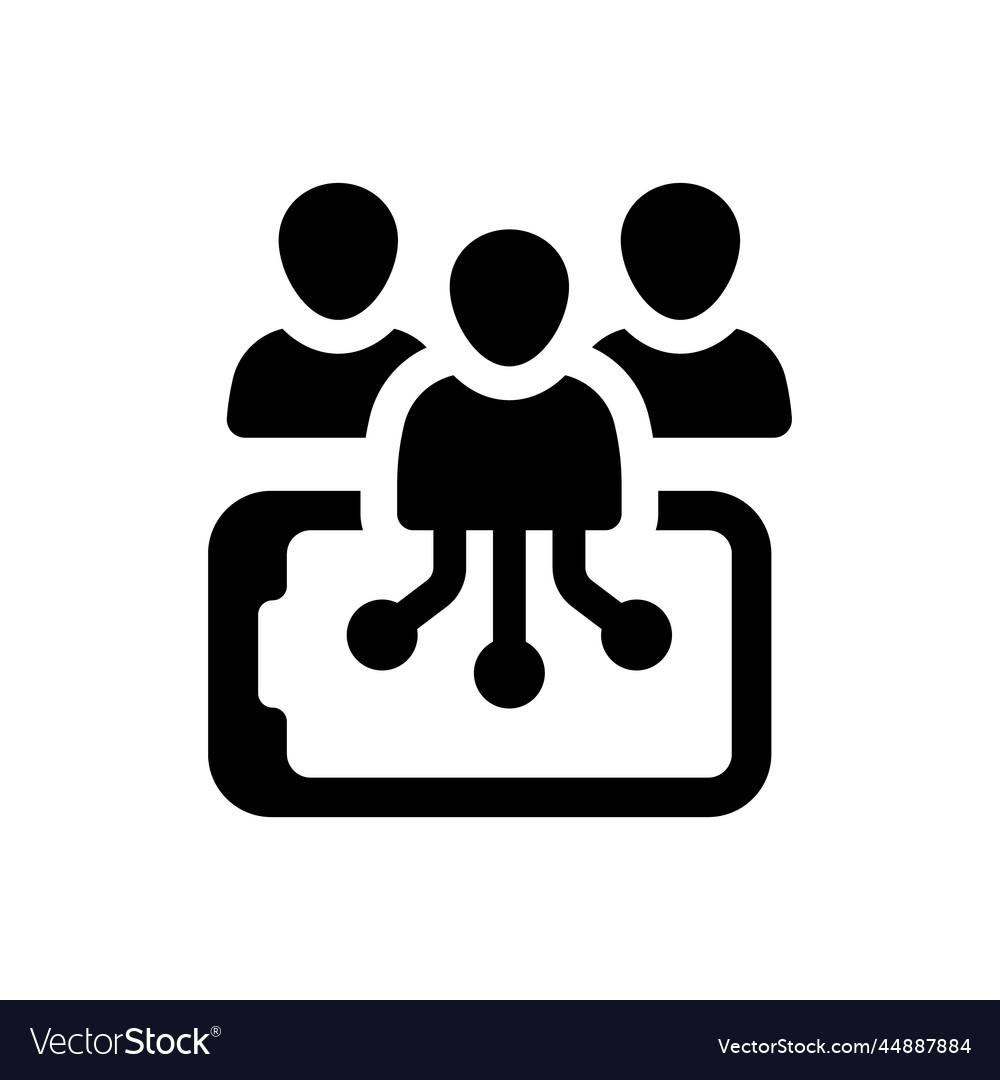 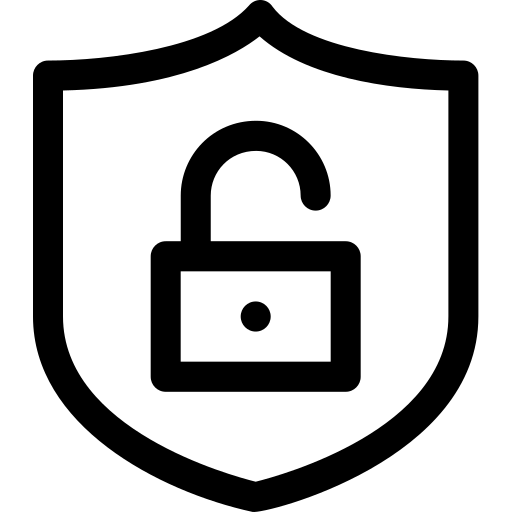 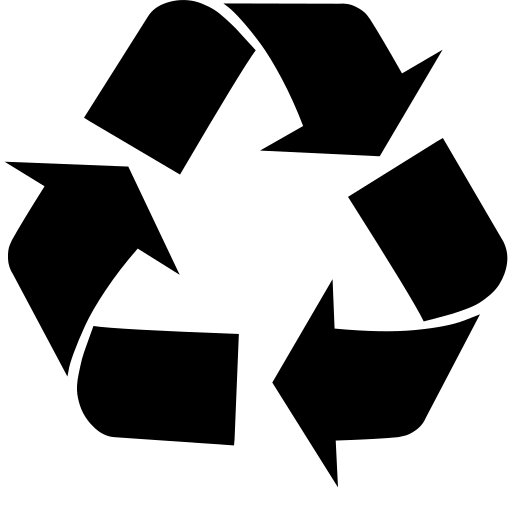 Sustainability
Cybersecurity
Digital Inclusion
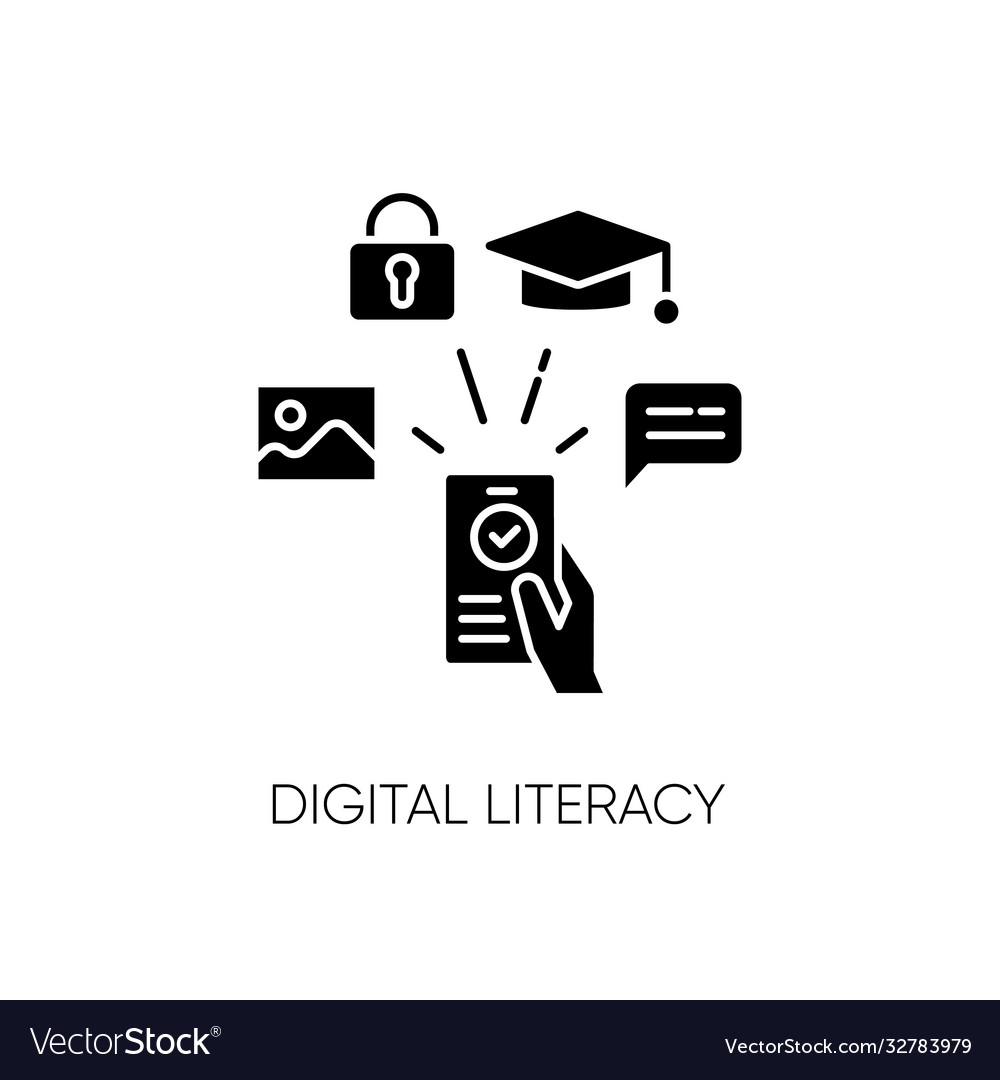 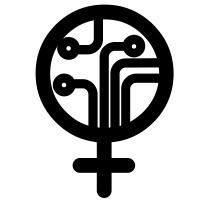 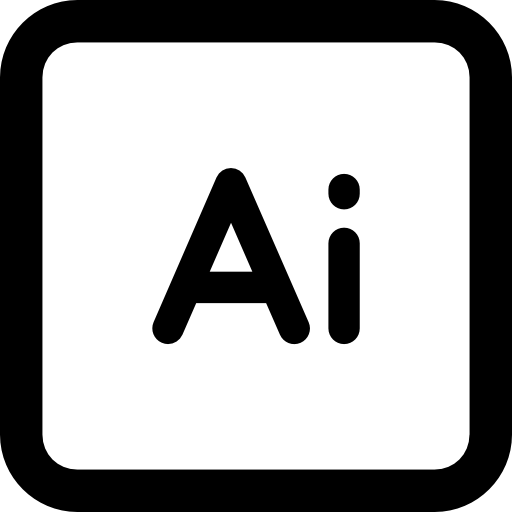 Advanced Digital Skills
DigitalEducation
Women & Girls in Digital
What are the hot topics?
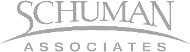 Copyright © 2023 Schuman Associates
Where’s all the money?!
Geographical scope
Project  Maturity
Copyright © 2023 Schuman Associates
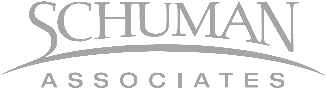 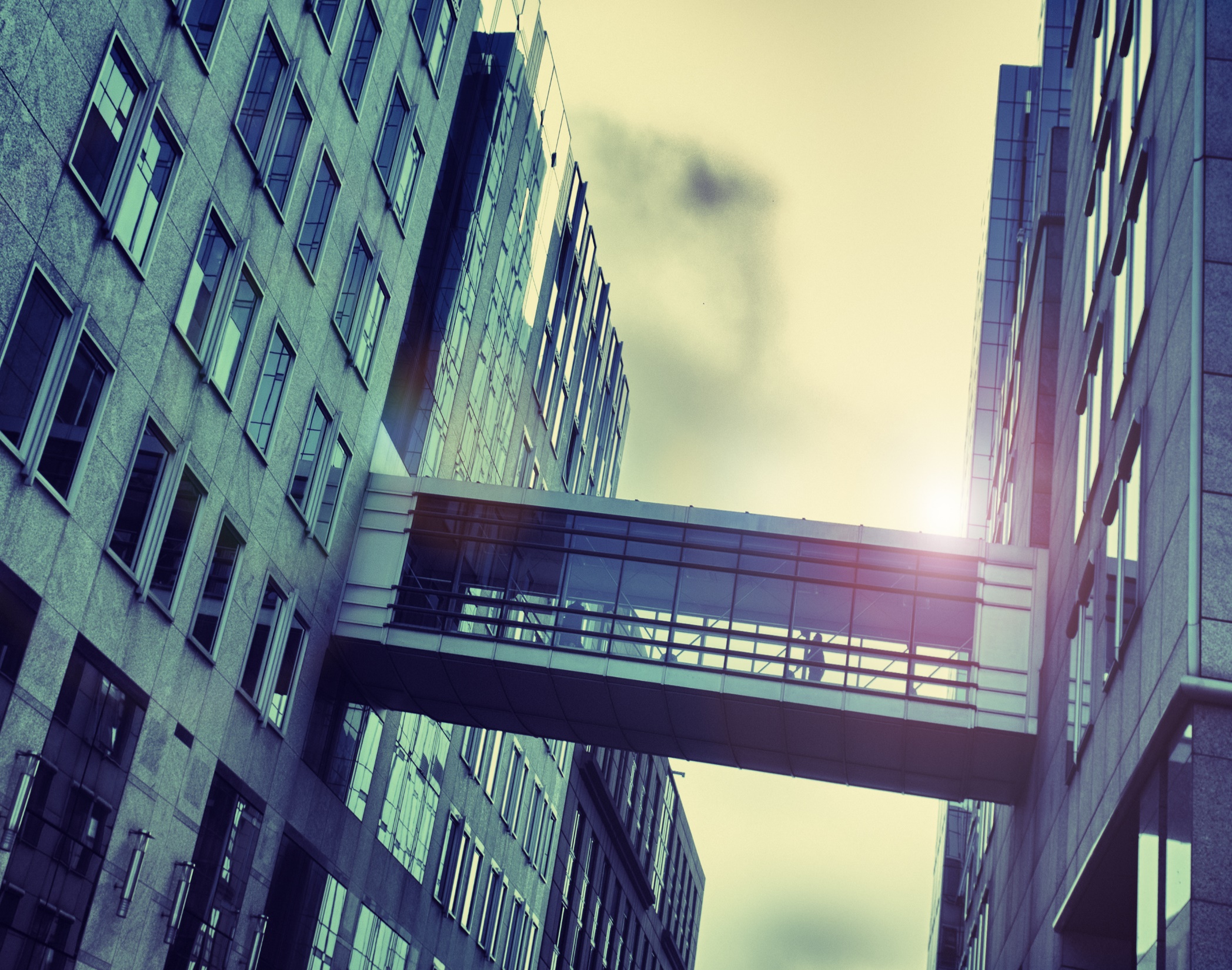 ERASMUS+
Digital & Green Skills at all levels
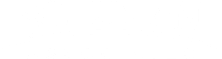 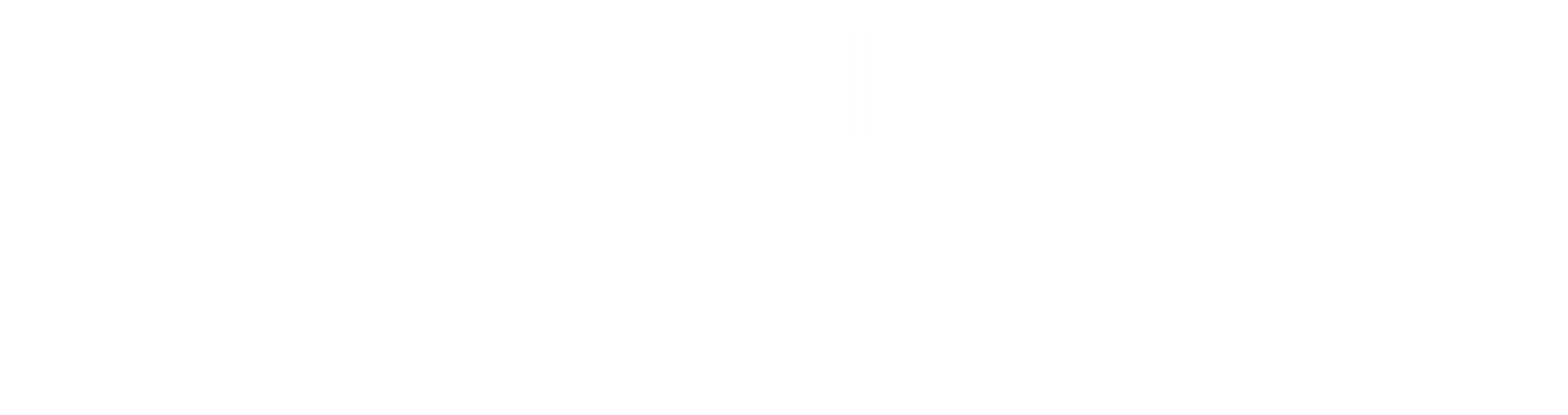 Key Action 3
Policy
Key Action 2 
Cooperation
among organisations and institutions
Key Action 1 
Learning Mobility
Preparation and implementation of EU policies in education and training; youth; sports 

Policy dialogue with key stakeholders   

Measures contributing to qualitative and inclusive implementation of the Programme 

Measures and tools for quality, transparency and recognition of competences, skills and qualifications
Mobility of higher education, VET, school students and staff; adult education staff 

Language learning opportunities, incl. ones supporting mobility activities 

Mobility of young people and youth workers 
Youth Participation DiscoverEU

Mobility of sport coaches and staff
Partnerships for cooperation and exchanges of practices  

Partnerships for excellence  

Partnerships for innovation 

Online platforms and tools for virtual cooperation

Not for profit sport events
€26.2 bn for education projects
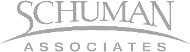 Copyright © 2023 Schuman Associates
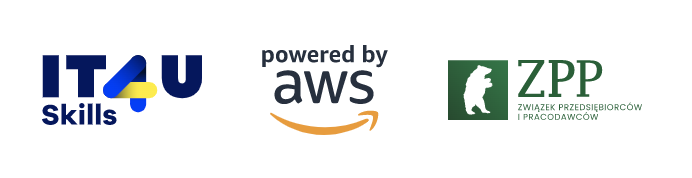 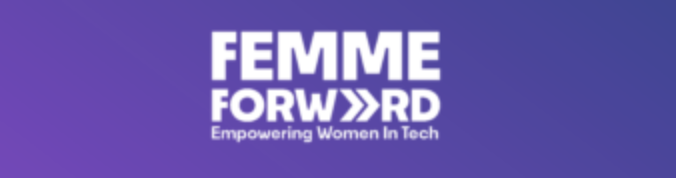 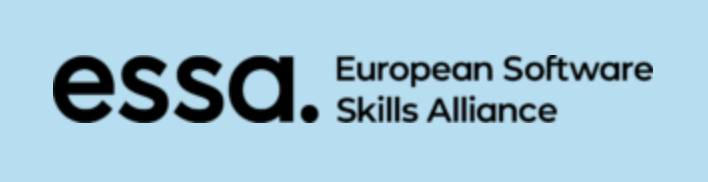 ESSA addresses current and future software skills shortages by creating a new Skills Strategy and a VET Training Programme. www.softwareskills.eu EU Grant: €4m
Duration: 4 yearsPartners: 26 Education & Industry Countries: 12 European Countries

Call: Alliances for Sectoral Cooperation on SkillsOpens November – deadline May
Proposal to scale up the ITSkills4U initiative which is focused on Cloud / IT training and career support for Ukrainian Refugees. – ITCareer4meEU Grant: €1.5m
Duration: 3 yearsPartners: 30 Education & Industry Countries: 7 European Countries

Call: Alliances for Education and EnterprisesOpens November – deadline May
Empowering vulnerable women with the digital skills and confidence to launch their career in cloud or set up new startups. www.femmeforward.eu EU Grant: €800k
Duration: 2 yearsPartners: 10 Education, 4 Industry Countries: 12 EU Countries 

Call: Partnerships for Innovation - Forward-Looking Projects Opens November – deadline March
Some examples of Erasmus+ projects
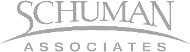 Copyright © 2023 Schuman Associates
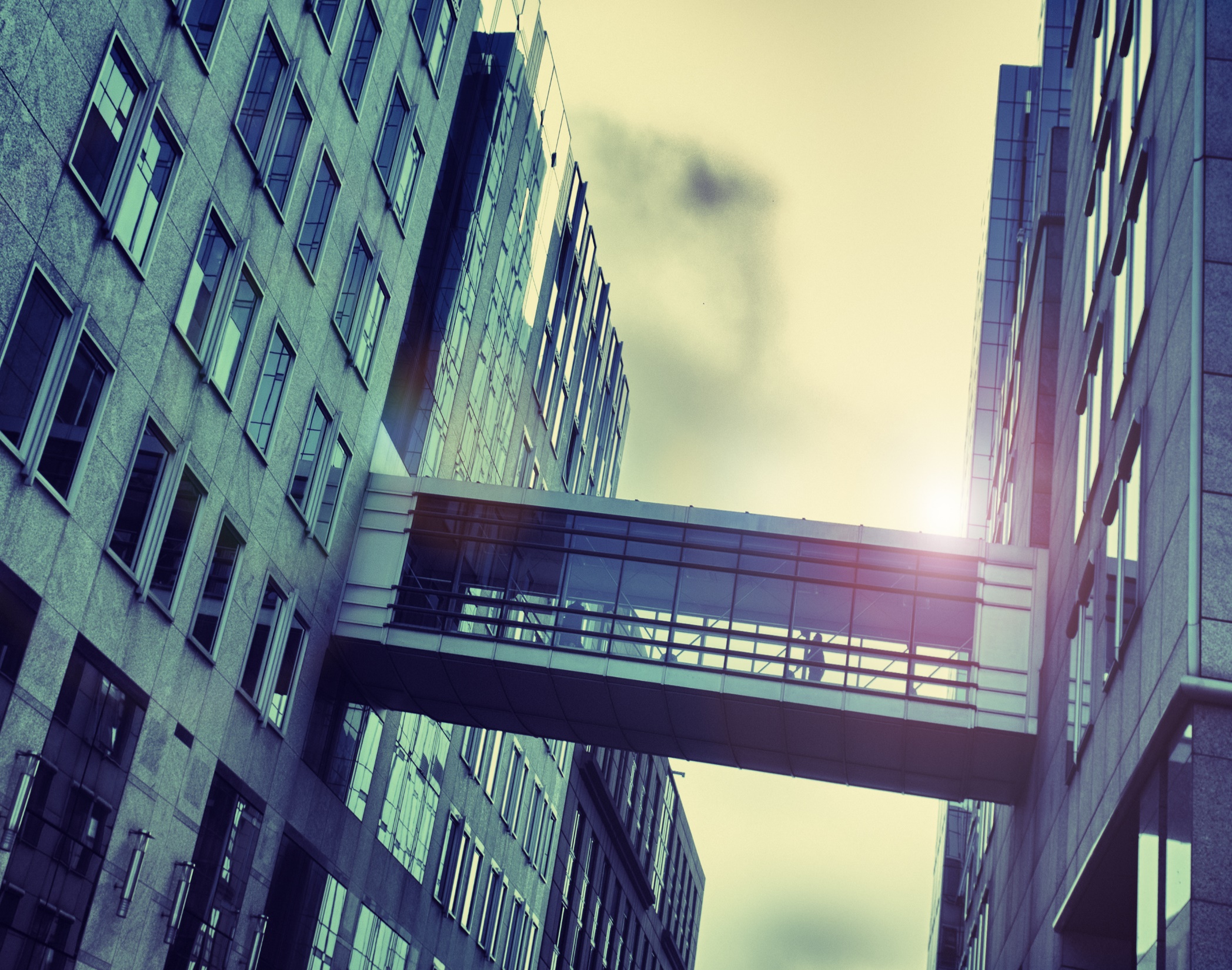 DIGITAL Europe Programme
Digital Transformation of Europe
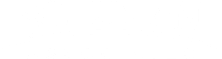 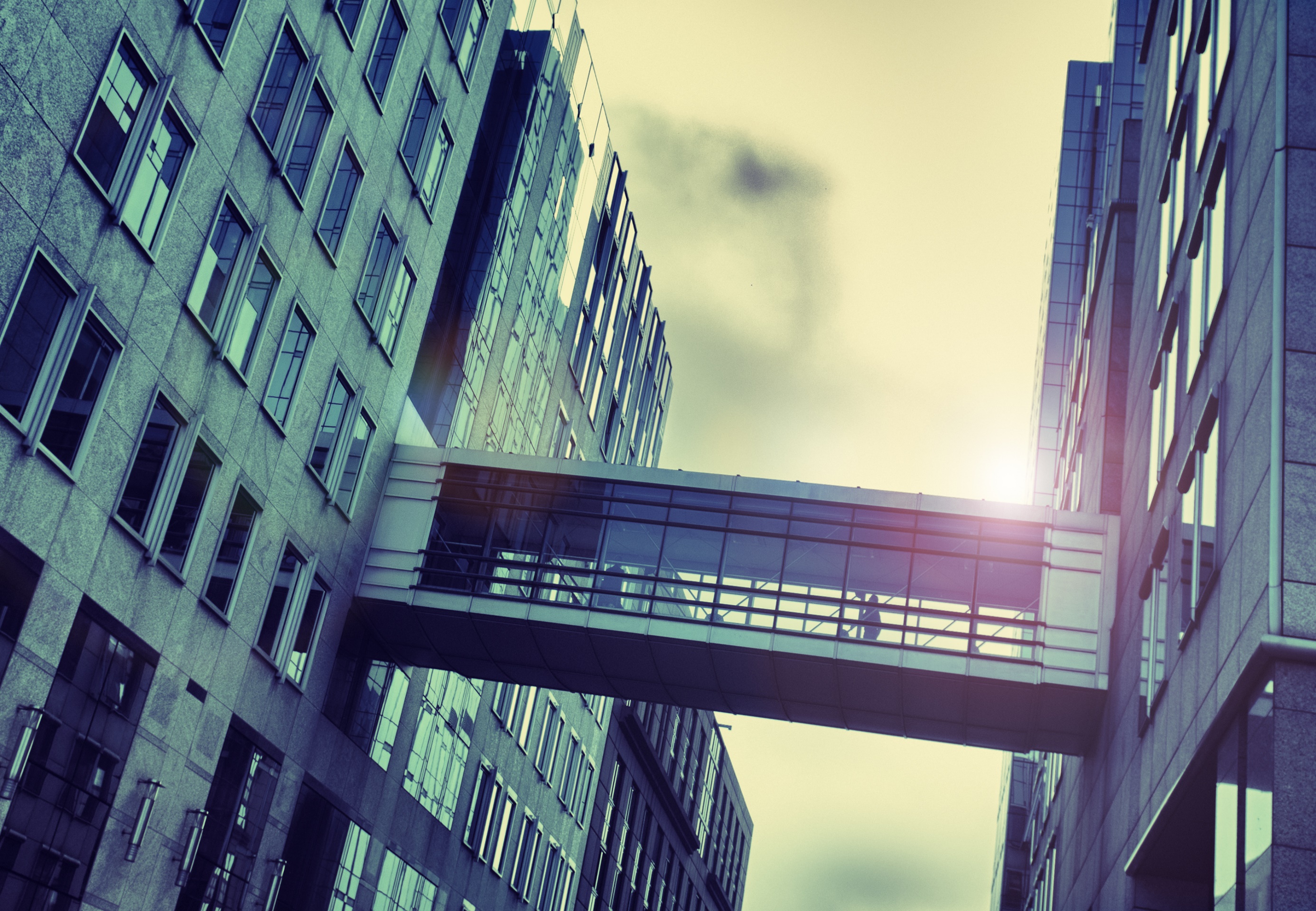 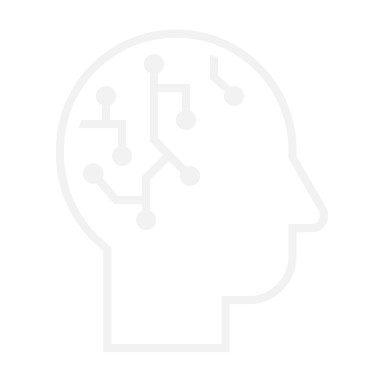 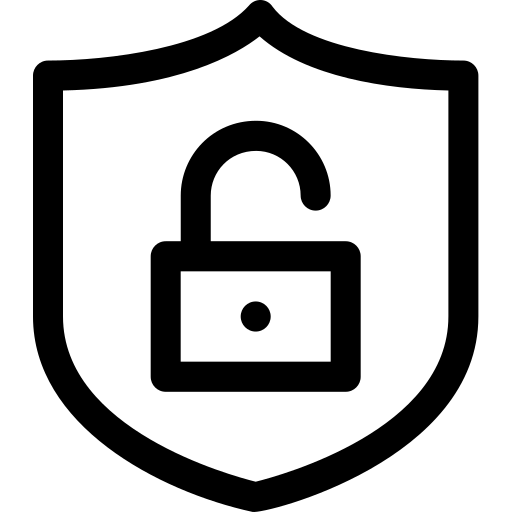 Objectives & Budget – € 7,58 billion
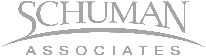 Copyright © 2023 Schuman Associates
Action managed by the HaDEA
Included in the general Work Programme
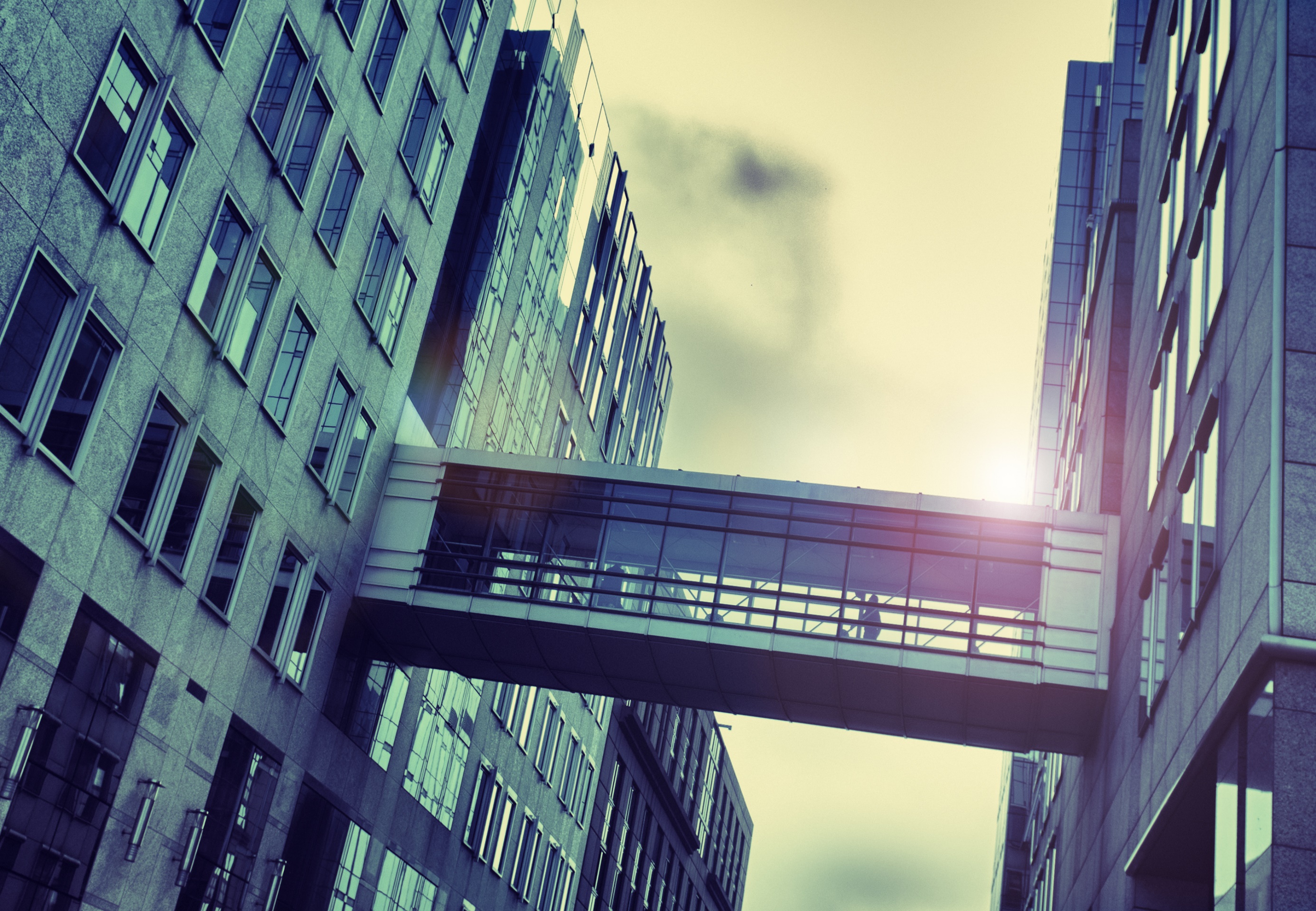 Advanced Digital Skills
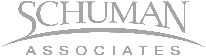 Copyright © 2023 Schuman Associates
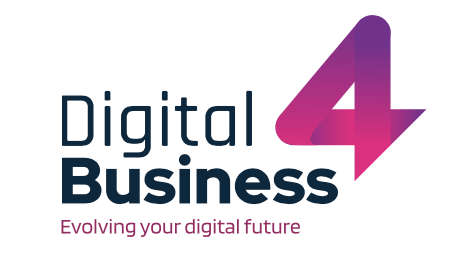 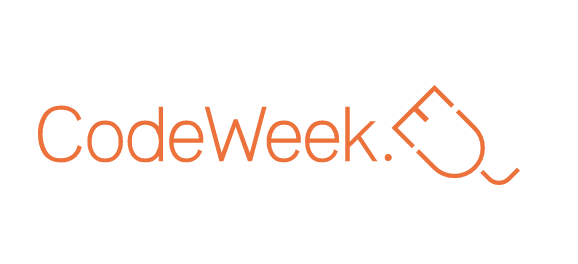 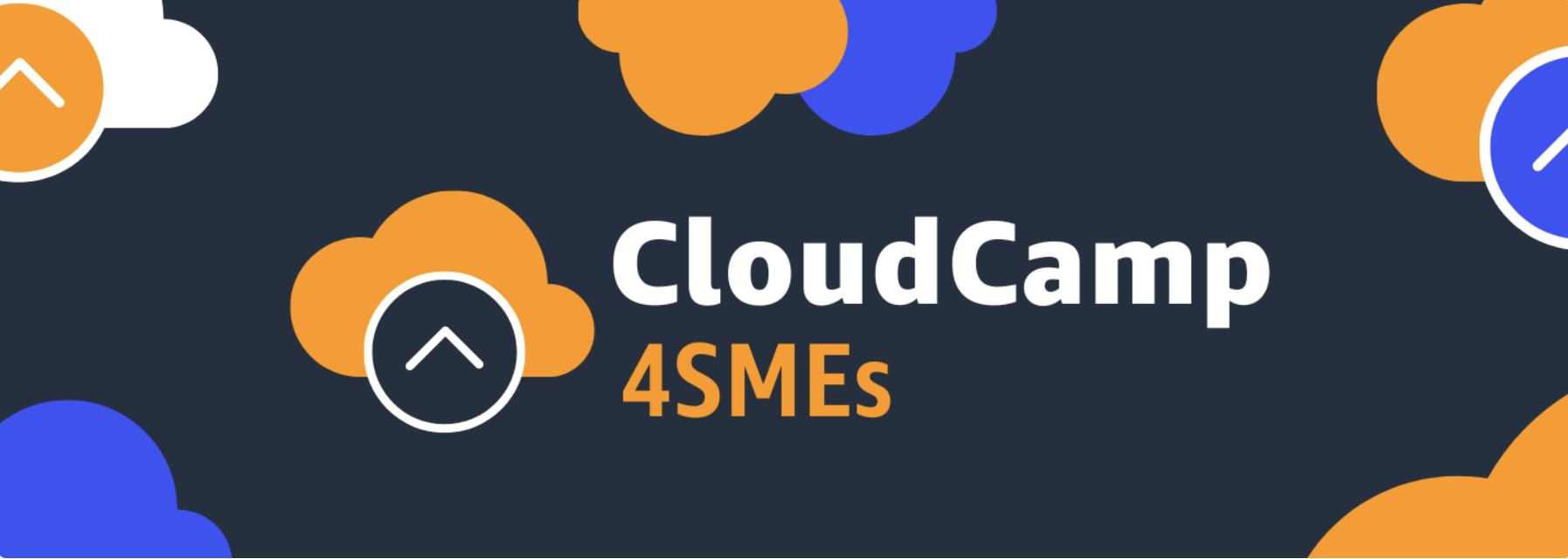 European Masters Programme that will focus on the practical application of Advanced Digital Skills within European SMEs and companies. www.digital4business.eu EU Grant: €10m
Duration: 4 yearsPartners: 15 Education & Industry Countries: 7 European Countries

Call: Specialist Education Programmes in Key Capacity AreasOpens Q3 2023 – deadline Q1 2024
EU Code Week is a grassroots initiative which aims to bring coding and digital literacy to everybody in a fun and engaging way. https://codeweek.eu/ EU Grant: €6m
Duration: 2 yearsPartners: Min 4 ApplicantsCountries: Min 4 EU Countries 

Call: Boosting Digital Skills of young pupils, in particular girlsOpen Now – deadline 26th Sept 2023
High-quality, low-cost training courses on innovative new Cloud Technologies for European SMEs. https://spaces.fundingbox.com/c/cloudcamp4smes EU Grant: €3m
Duration: 3 yearsPartners: 15 Education & Industry Countries: 6 European Countries

Call: Short term trainings courses in key capacity areasOpens Q2 2024 – deadline Q1 2025
Some examples of DIGITAL projects
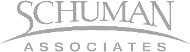 Copyright © 2023 Schuman Associates
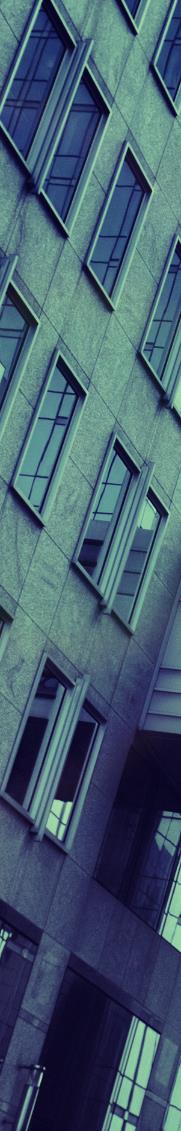 How can I get started?
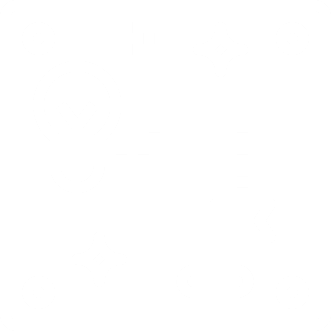 BEFORE THE CALL OPENS:
Research & internal workshops to identify upcoming calls, define your role and search for partners.
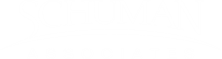 Copyright © 2021 Schuman Associates
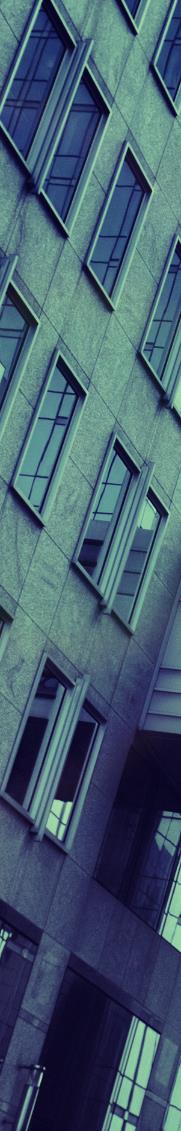 What do I need to do to win?
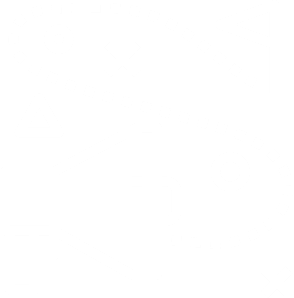 OPEN CALL FOR PROPOSALS:
Create a bid team to manage the proposal development and collaborate with partners via online workshops.
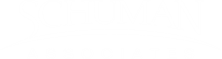 Copyright © 2021 Schuman Associates
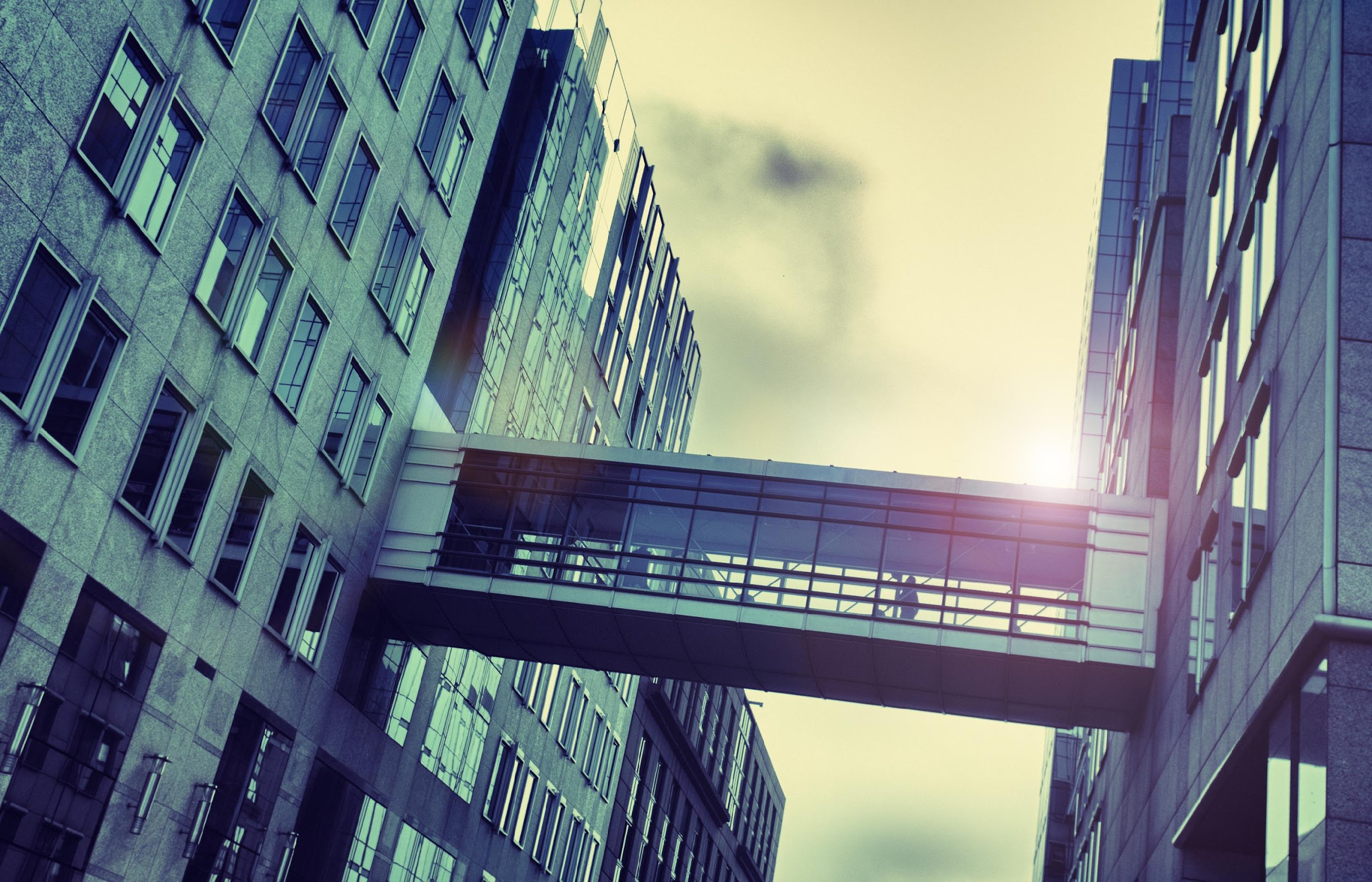 #2
Partner Recruitment, Onboarding & Teams Channel.
#3
Proposal Writing & Collaborative Workshops with Partners.
#1
Project Concept Development & alignment the with call.
#4
Budget Development with all partners.
#5
Proposal review, feedback, QA and prepare final draft.
#6
Complete Online Submission process on F&T Portal.
Bid Preparation Stages
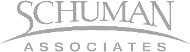 Copyright © 2023 Schuman Associates
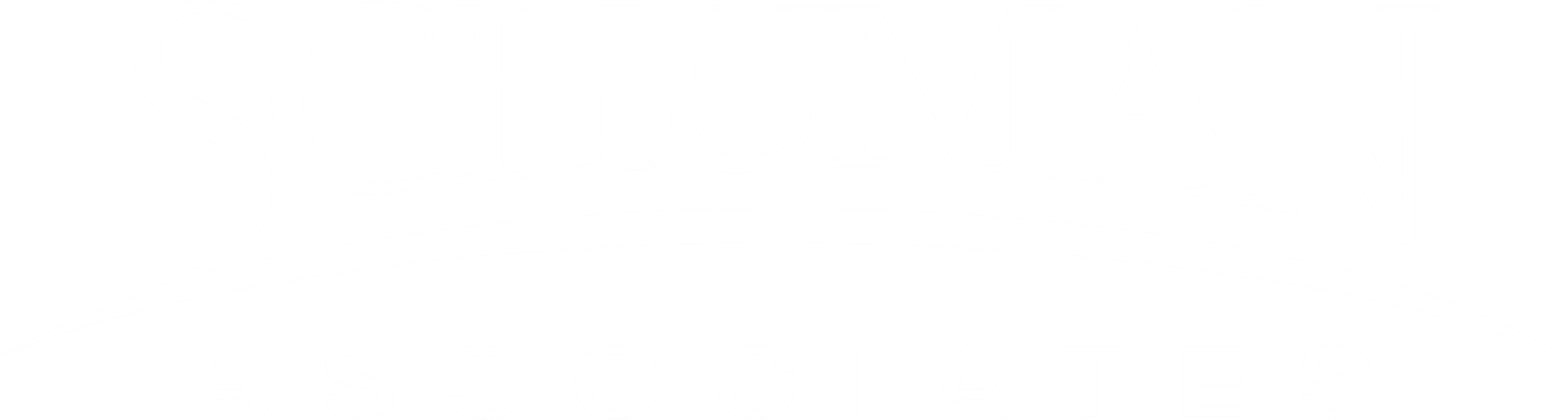 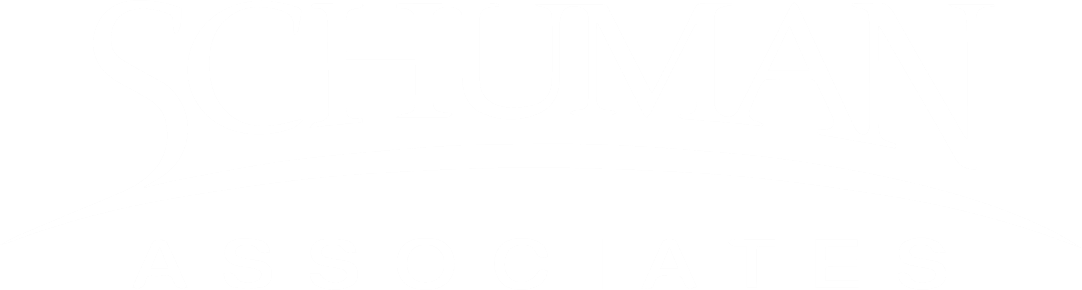 Any Questions?!
Brian.cochrane@schumanassociates.com
www.schumanassociates.com
Rue Archimède 5, bte 12, B-1000 Brussels, Belgium
Copyright © 2021 Schuman Associates